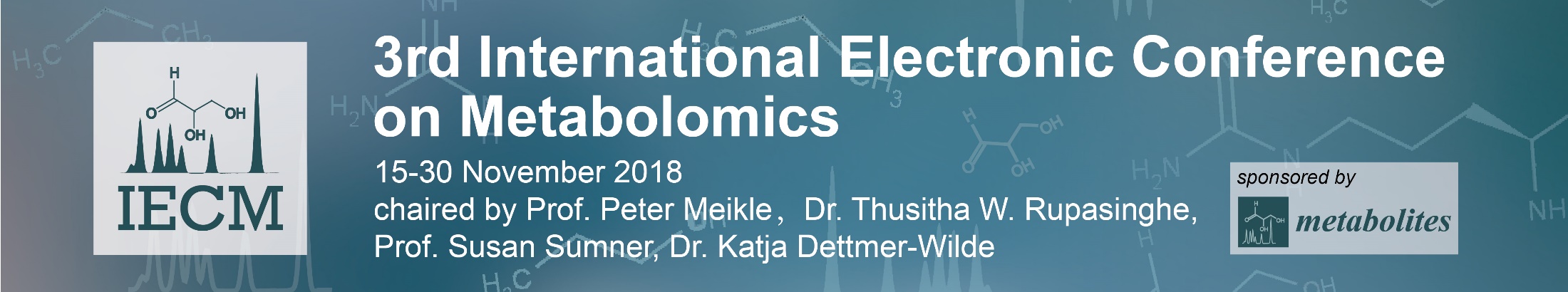 Title of the Presentation

Firstname Lastname 1,*, Firstname Lastname 2, and Firstname Lastname 2


1 Full Affiliation, Address; 
2 Full Affiliation, Address. 

* Corresponding author: author@email
Insert logos of your lab/institution here
1
Title of the Presentation
Graphical Abstract

Use one slide
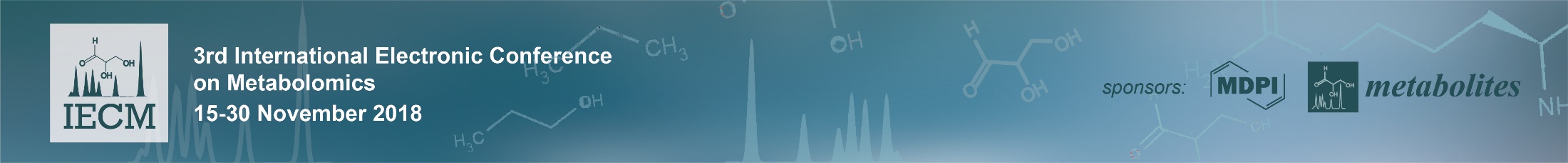 2
Abstract: One slide, Max 200 words


Keywords: 3 to 5 keywords; separated by semi colons
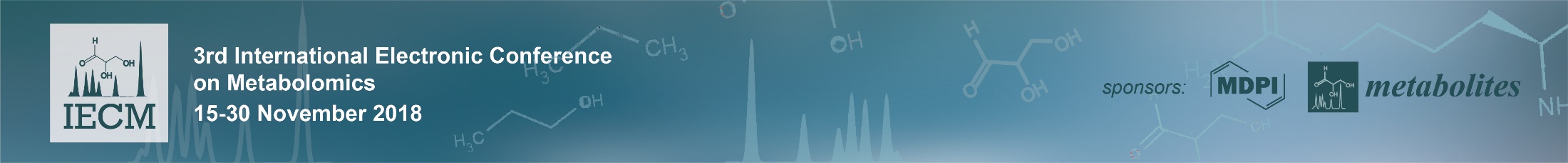 3
Introduction
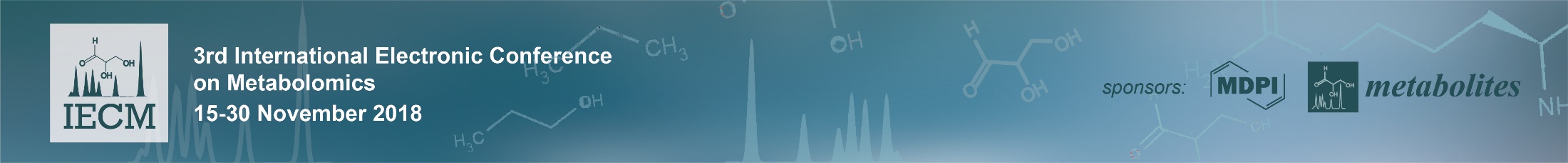 4
Results and Discussion
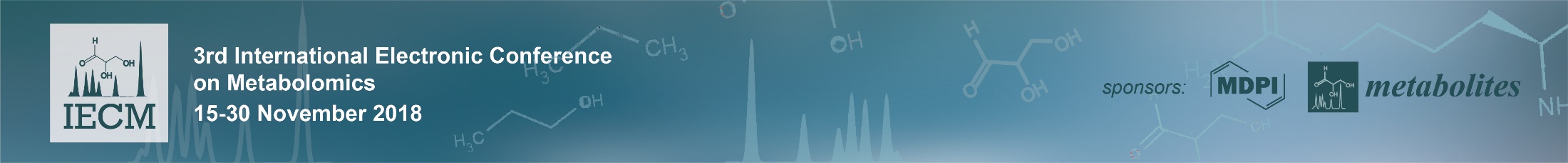 5
Conclusions
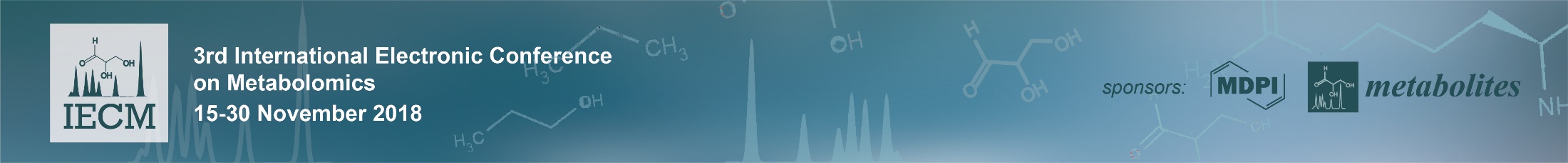 6
Supplementary Materials

Links:
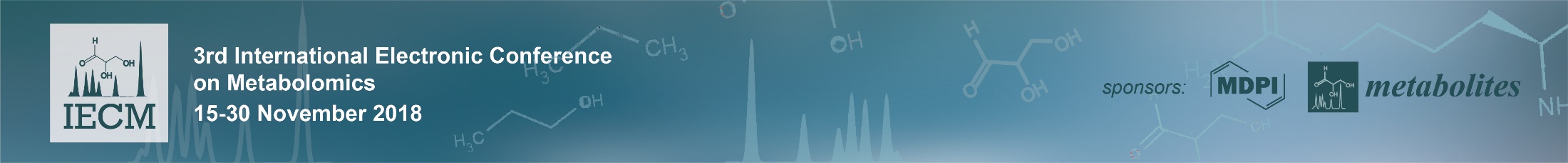 7
Acknowledgments

Insert here, logos of sponsors
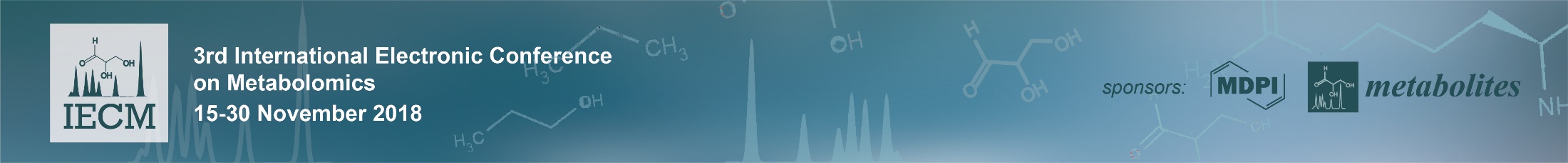 8